Algebra
11-sinf
Mavzu: Limitlarni hisoblashga  doir  misollar  yechish
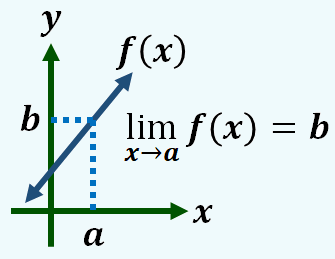 Fan o‘qituvchisi:
Turg‘unova Mohizabon Mahmudjon qizi
Reja:
Topshiriqning  yechimini  
     tekshirish
Limitlarni hisoblashga  doir   misollar  yechish
Topshiriqni  tekshirish:
1-misol
Hisoblang:
Yechish:
2-misol
Hisoblang:
Yechish:
3-misol
Hisoblang:
Yechish:
4-misol
Hisoblang:
Yechish:
4-misol
Hisoblang:
Yechish:
5-misol
Hisoblang:
Yechish:
6-misol
Hisoblang:
Yechish:
7-misol
Hisoblang:
Yechish:
8-misol
Hisoblang:
Yechish:
9-misol
Hisoblang:
Yechish:
10-misol
Hisoblang:
Yechish:
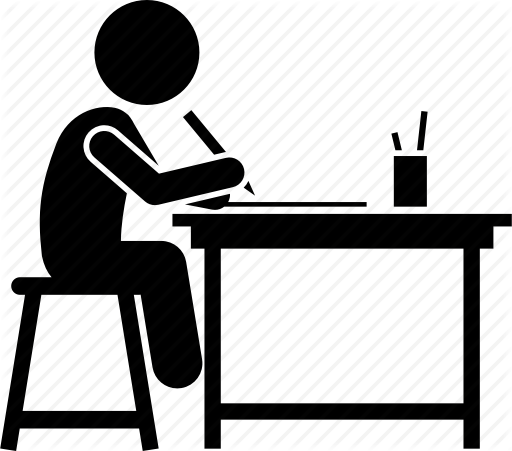 Topshiriq
Darslikning  
14-sahifasida  berilgan  
11-misolni  yeching.